Figure 1. Aggregation of insoluble Aβ42 in cultures of Trisomy 21 neurons. Large numbers of intracellular and ...
Hum Mol Genet, Volume 23, Issue R1, 15 September 2014, Pages R35–R39, https://doi.org/10.1093/hmg/ddu302
The content of this slide may be subject to copyright: please see the slide notes for details.
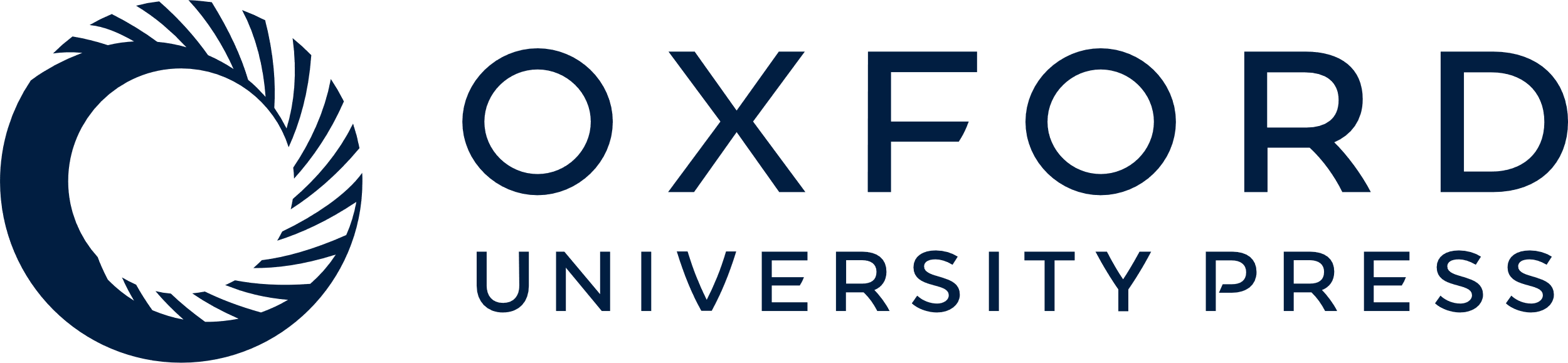 [Speaker Notes: Figure 1. Aggregation of insoluble Aβ42 in cultures of Trisomy 21 neurons. Large numbers of intracellular and extracellular deposits of Aβ42 are found in cultures of Trisomy 21/Down syndrome iPS cell-derived cortical neurons between 60 and 90 days of culture.



Unless provided in the caption above, the following copyright applies to the content of this slide: © The Author 2014. Published by Oxford University Press.This is an Open Access article distributed under the terms of the Creative Commons Attribution License (http://creativecommons.org/licenses/by/4.0/), which permits unrestricted reuse, distribution, and reproduction in any medium, provided the original work is properly cited.]